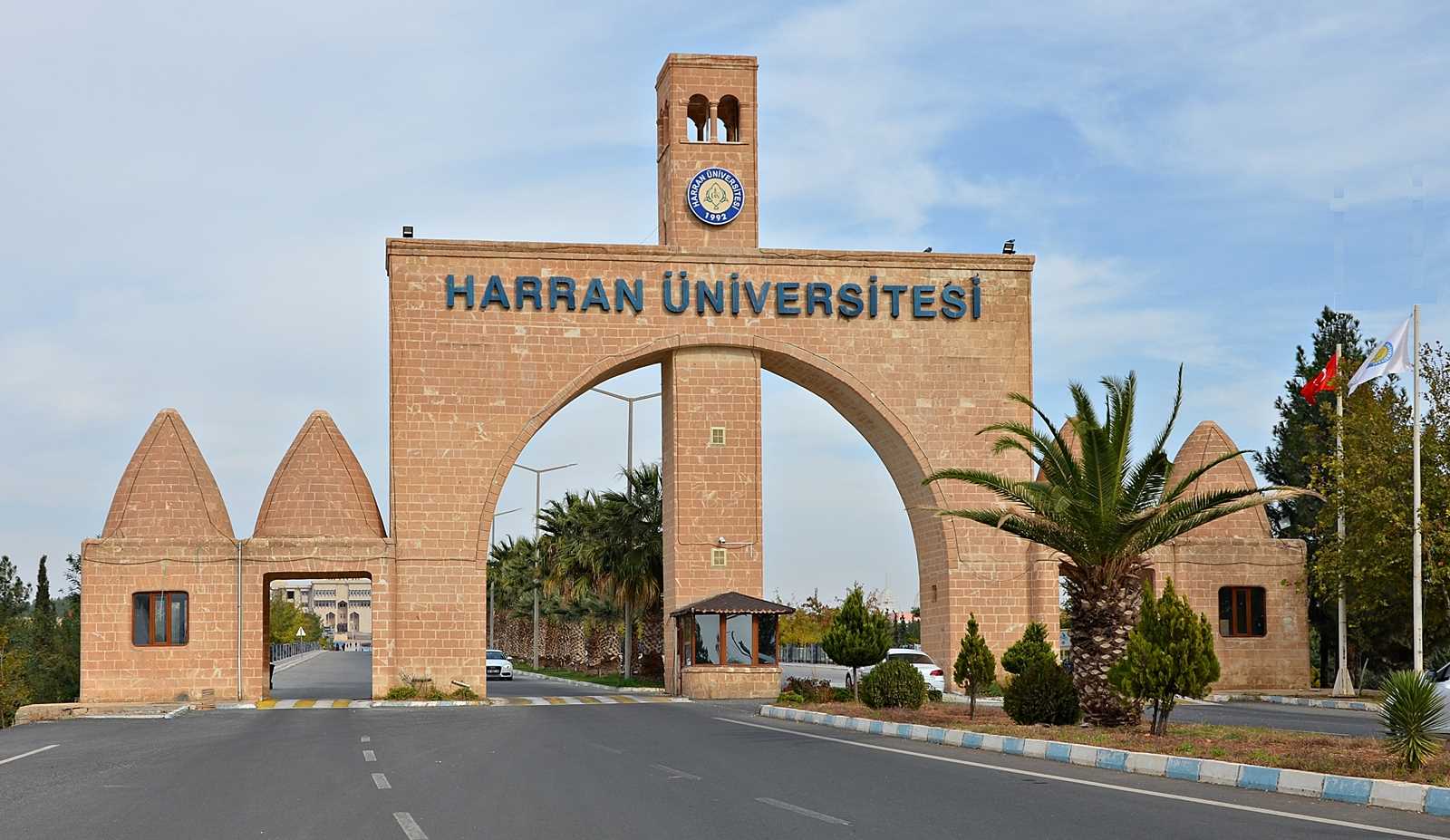 Fen Edebiyat FakültesiMatematik Bölümü
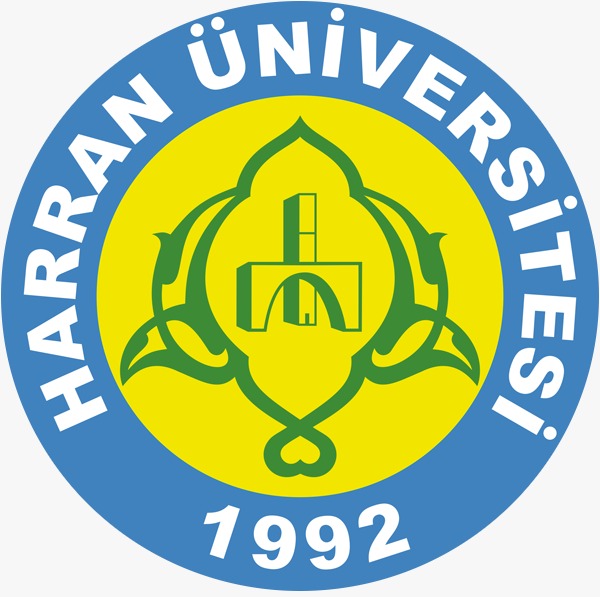 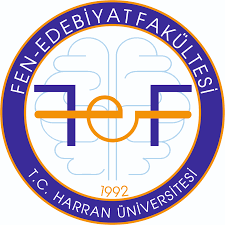 Matematik Nedir ve Nerelerde Kullanılır?
Matematik, doğru düşünmeyi, sistemli ve mantıklı ispat yollarını ortaya koyan bir bilimdir. Bir sanat ve ortak dil olan matematik; 

Analiz ve Fonksiyonlar Teorisi, 
Cebir ve Sayılar Teorisi,
Topoloji, 
Geometri 
Uygulamalı Matematik,
Matematiğin Temelleri ve Matematik Lojik 

gibi alt dallara ayrılır.
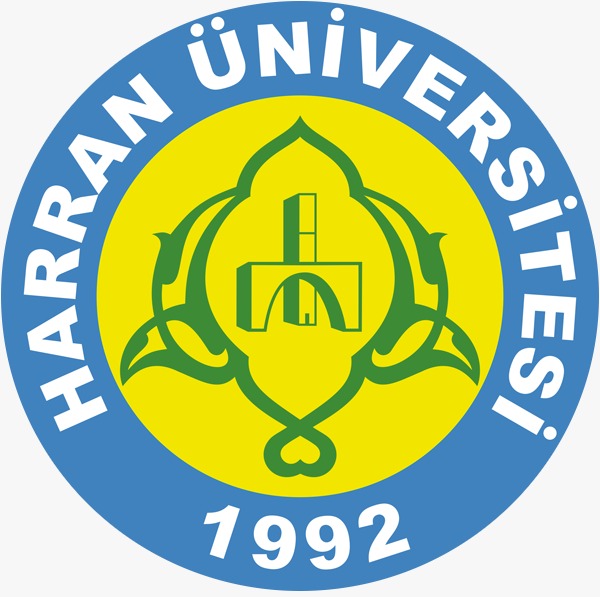 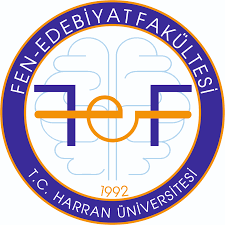 Tabiattan bazı geometrik şekiller (Varlıklar):
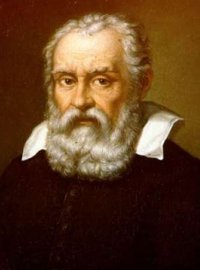 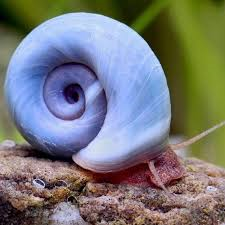 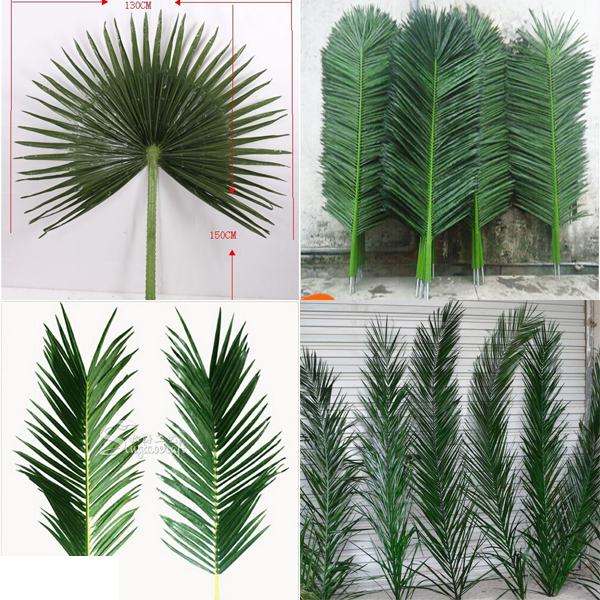 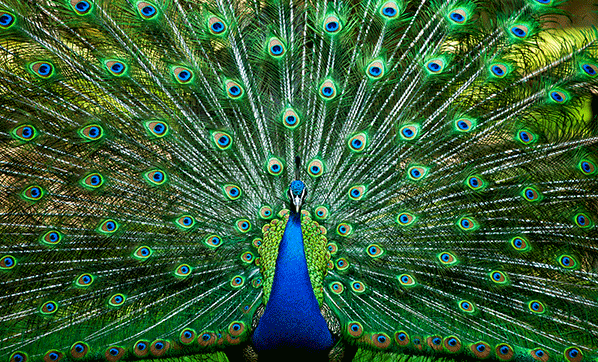 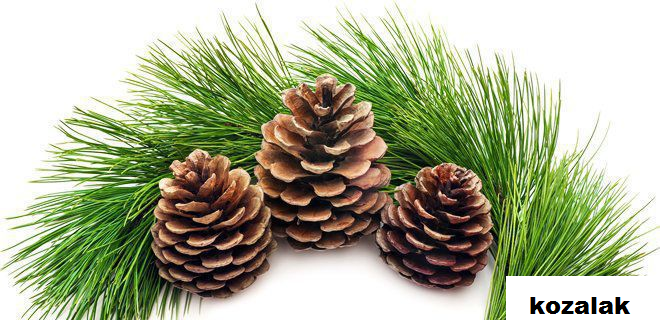 “Tabiatın kitabı, matematik dilinde yazılmıştır; onun harfleri geometrinin şekilleridir.”
                          Galileo
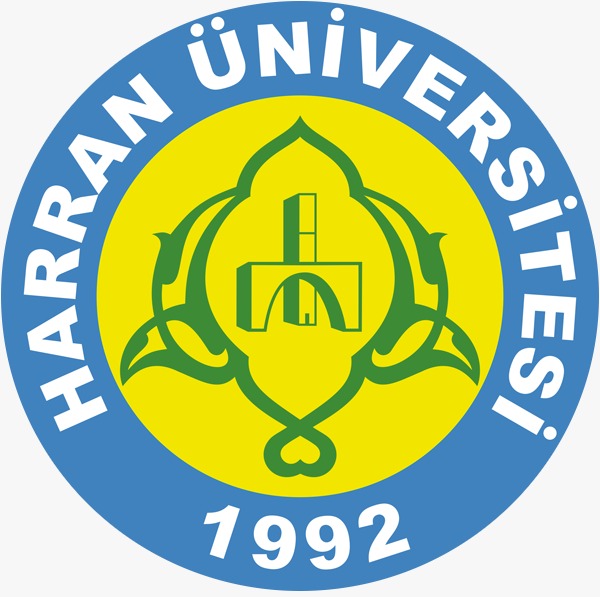 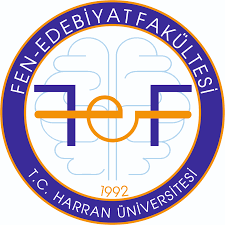 Misyonumuz
Kültürel birikime ve iletişim becerisine sahip, araştırma ve sorun çözme yeteneği gelişmiş, çevresine önderlik edebilecek yapıda, yurtsever bireyler yetiştiren nitelikli bir eğitim vermek; yaptığı araştırmalarla ulusunun ve insanlığın sosyal, kültürel, ekonomik, bilimsel ve teknolojik gelişimi için gerekli matematiksel altyapıyı hazırlamak, ürettiği bilgiyi uygulamak ve yaymaktır.
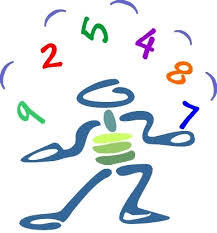 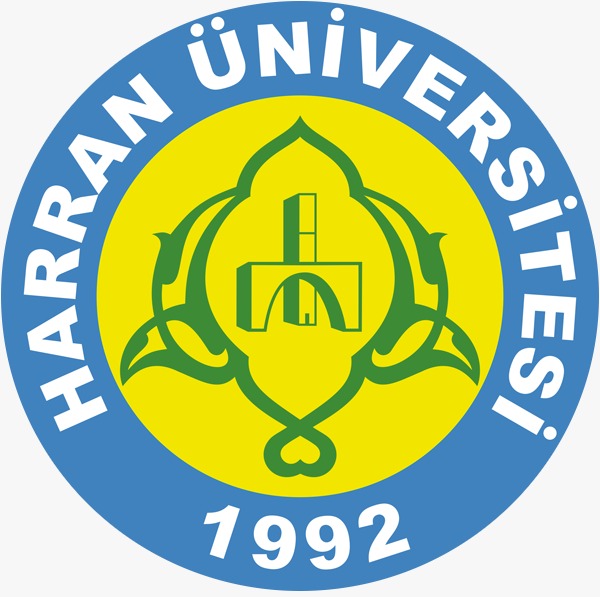 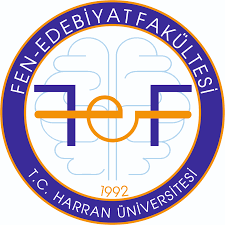 Vizyonumuz
Temel matematik anlayışına sahip, güncel sorunlara çözümler getirebilen, sürekli gelişime açık mezunlar yetiştirmek; yaptığı araştırmalarla bilim dünyasının günümüzde ve gelecekte karşılaşabileceği problemleri çözebilmelerine imkân verecek altyapıyı hazırlamak ve sunduğu program ile dünya çapında tercih edilen bir bölüm olmaktır.
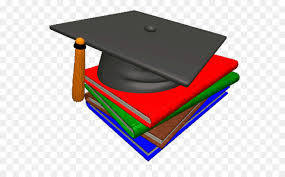 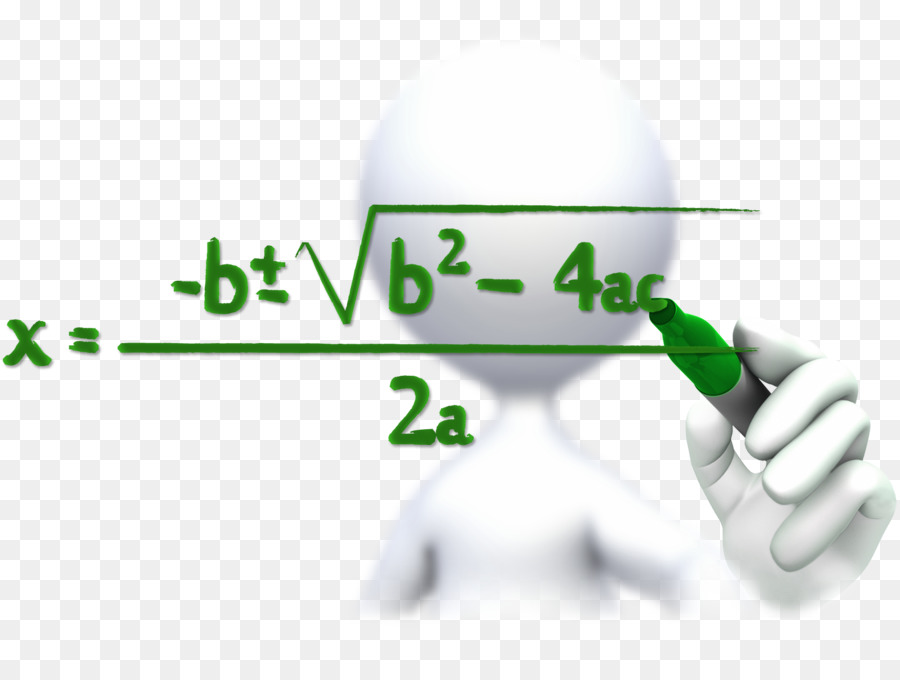 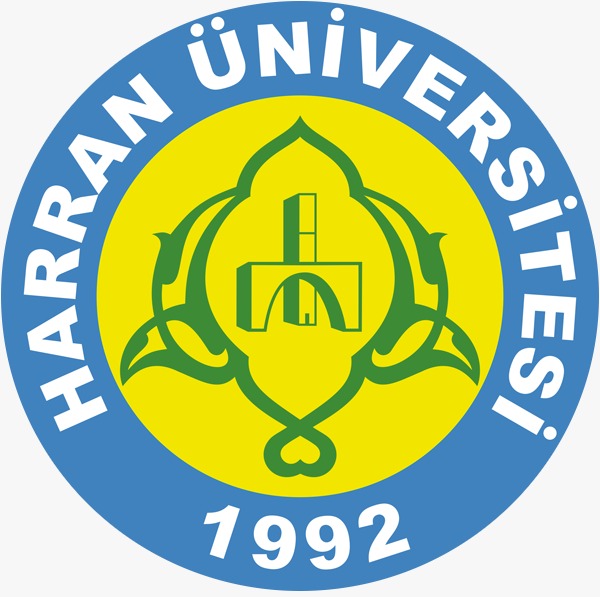 İnsanların hayatlarını kolaylaştıran pek çok konuda matematiğin çok önemli bir yeri ve önemi vardır. Modern bilimin insanların hizmetine sunduğu ve günlük hayatta kullanılan dijital saatler, televizyon, cep telefonu, bilgisayar, otomobiller, ısıtma sistemleri, her türlü medya cihazı vb. insanların hayatını kolaylaştıran şeylere örnek olarak verilebilir. Matematik, fen bilimlerinde, sosyal bilimlerde hatta sağlık bilimlerinde uygulanarak bu bilimlerin gelişmesine katkıda bulunmaktadır.
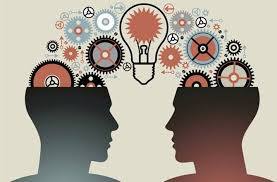 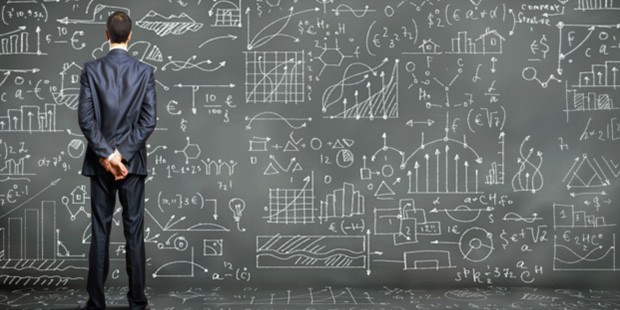 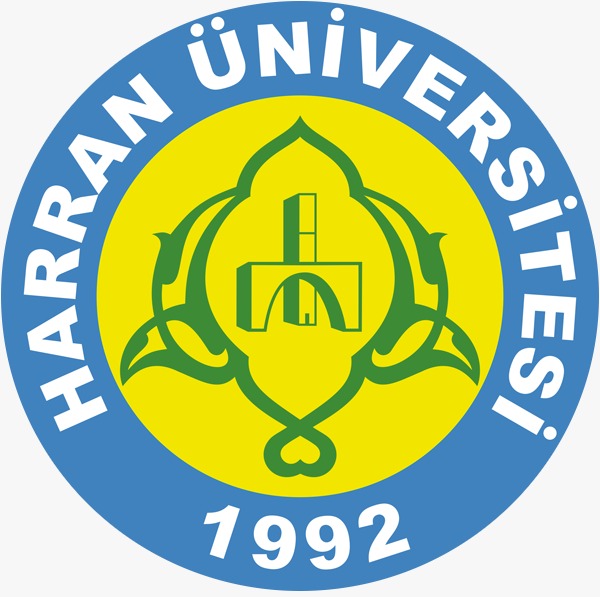 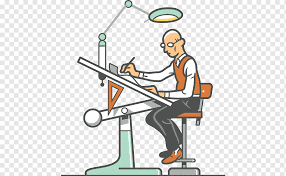 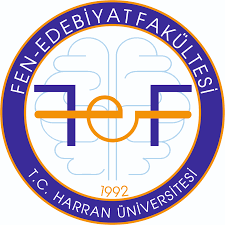 Bir mühendisin hazırladığı projede matematiksel hesaplamalar yapmadan projesini tamamlaması mümkün değildir.
Ekonomistler matematiksel temelleri olmadan gerekli hesapları yapıp değerlendirmelerini yapamazlar.
Hava durumu tahmini yaparken bile matematiksel teoriler temel alınarak tahminler yapılır.
Sağlık alanında kullanılan cihazlarda mesela EEG cihazlarında Fourier Teorisinin önemli bir yeri vardır. Bu şekilde daha birçok örnek vermek mümkündür.
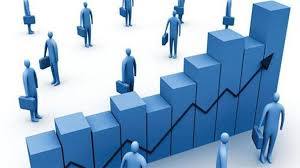 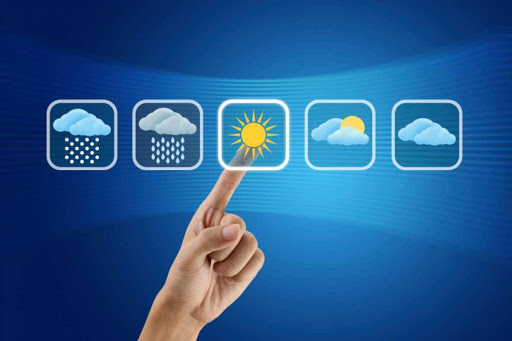 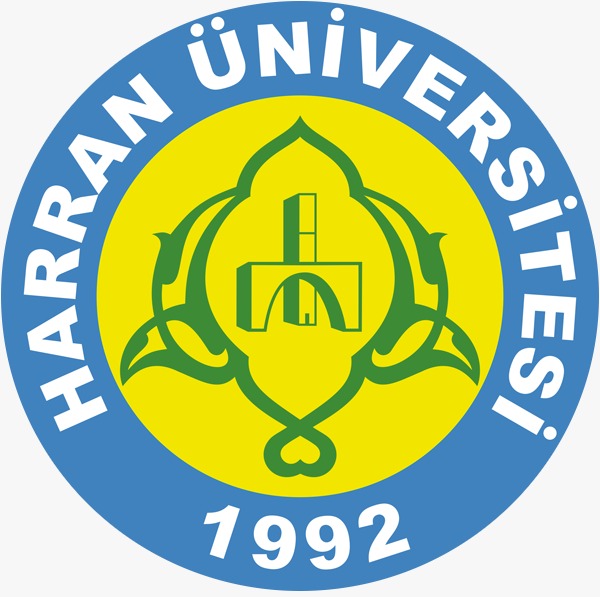 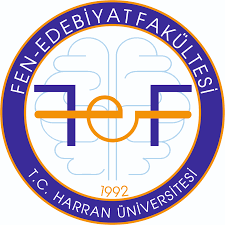 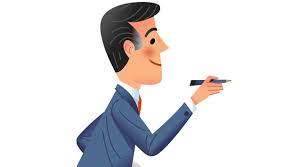 Matematik Bölümü
Harran Üniversitesi Fen Edebiyat Fakültesi Matematik  Bölümü 1993 yılında kurulmuştur.  Mezun olan öğrencilerimiz genellikle, Milli Eğitim Bakanlığı'nın öngördüğü koşulları yerine getirdikleri takdirde, öğretim kurumlarına öğretmen olabildikleri gibi bankalarda, devlet kuruluşlarında (Devlet İstatistik Enstitüsü vb.) ve özel sektörde (Kolej, Dershane gibi) iş bulabilmektedirler.
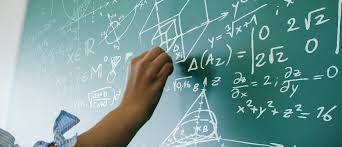 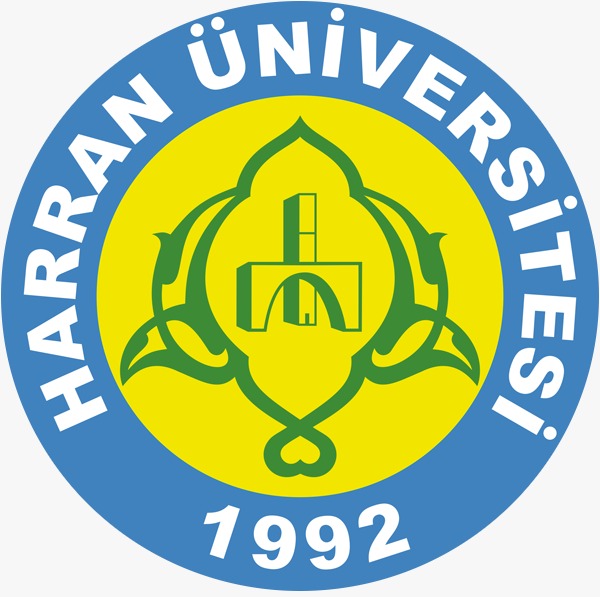 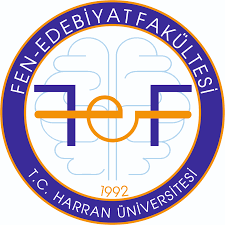 Bölümümüz Hakkında
Fiziki olarak, binamız Matematik ve Arkeoloji bölümleri tarafından kullanılmakta olup üç sınıf ve bir seminer salonu bölümümüze tahsis edilmiştir.
Üniversitemiz ve Fen-Edebiyat Fakültesi bünyesinde bulunan çeşitli bilgisayar laboratuvarları bilgisayar tabanlı derslerimizde aktif olarak kullanılmaktadır. Pek çok bilim dalı gibi Matematik de Bilgisayarsız düşünülemez.
Bölümüz kuruluşundan beri kontenjanlarımız hep dolmuştur. İlk başlarda 50 öğrenci alınmakta iken son altı yıldır 30 kişi alınmaktadır. Ayrıca 2006-2011 yılları arasında (5 yıl boyunca) ikinci öğretimimiz mevcut idi, 2012-2013 yılından itibaren ikinci öğretime öğrenci alınmamıştır.
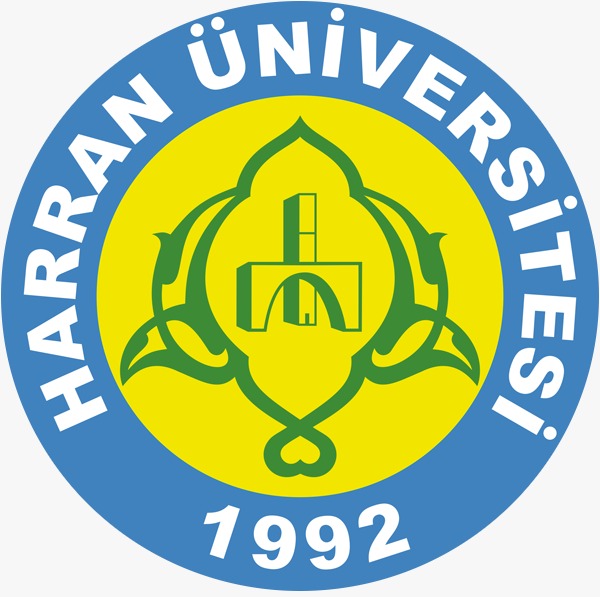 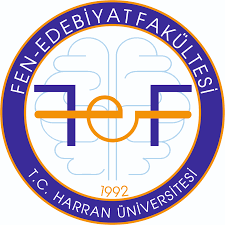 Mevcut durumda 
282 Lisans, 
44 Yüksek Lisans
10 Doktora öğrencimiz vardır. 
Bölümümüzden 1000 den fazla Lisans, 135 Yüksek Lisans öğrencisi mezun olmuştur. İlk doktora öğrencisi Aralık 2019 da ve İkinci Doktora Öğrencisi Mayıs 2020 de mezun olmuştur, bunlardan bir tanesi bölümümüzde öğretim üyesi olarak çalışmaya devam etmektedir.
2019-2020 öğretim yılında bölümümüz yaklaşık 30  Lisans öğrencisi mezunu vermiştir.
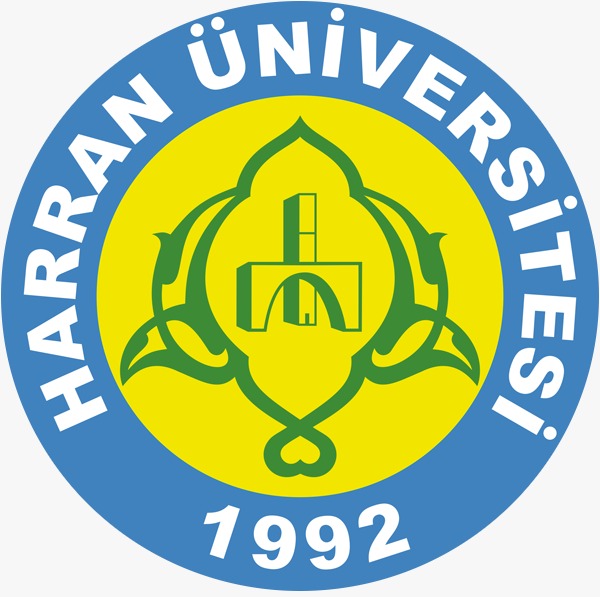 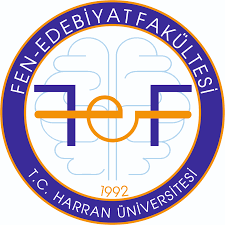 Akademik Kadro
Bölümümüz 
3 Profesör, 
3 Doçent, 
8 Dr. Öğretim Üyesi, 
2 Öğretim Görevlisi, 
1 Arş. Gör. Dr.,
2 Araştırma Görevlisi 
olmak üzere toplamda 19 Akademik Personel ile güçlü bir kadroya sahiptir.
Ayrıca öğretim üyelerimizin bir kısmı yurt dışı doktoralı ve diğer kısmı yurt içi üniversitelerde doktoralarını yapmış bulunmaktadır.
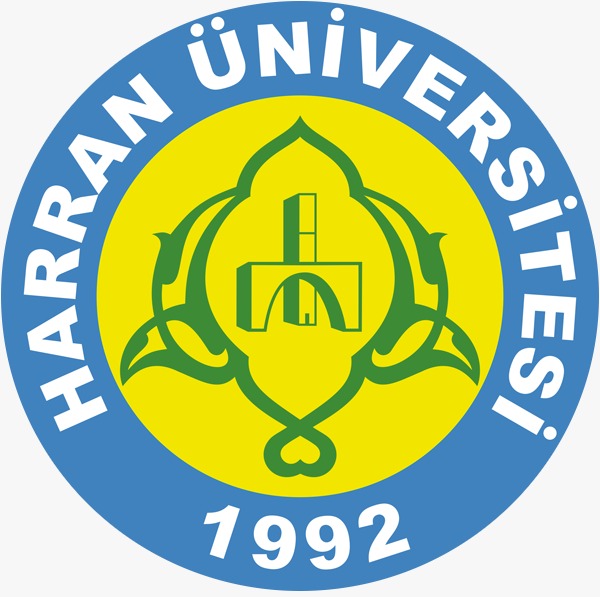 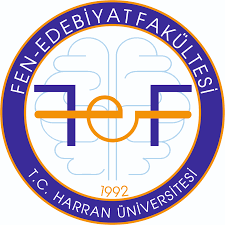 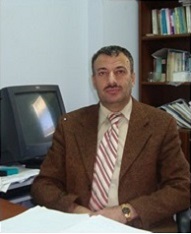 Bölüm Başkanı
Prof. Dr. Aydın İZGİ
Analiz ve Fonksiyonlar Teorisi
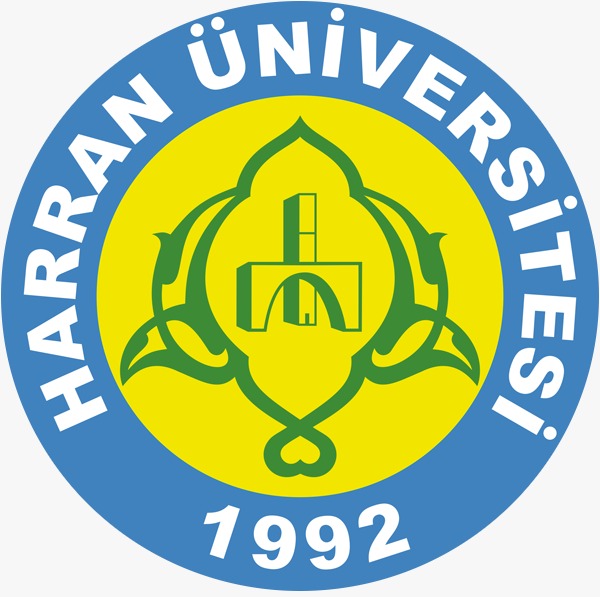 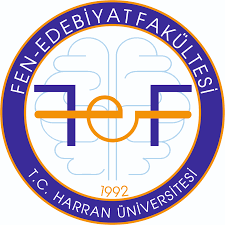 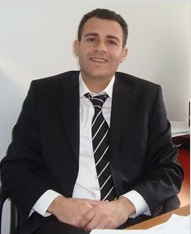 Prof. Dr. Tanfer TANRIVERDİ
Uygulamalı Matematik
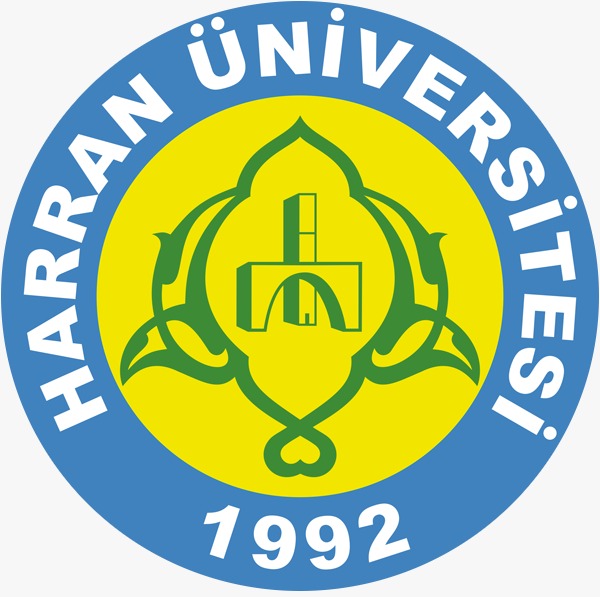 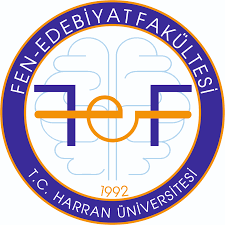 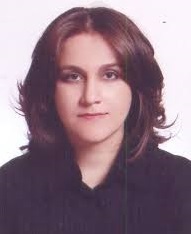 Prof. Dr. Sevilay KIRCI SERENBAY
Topoloji
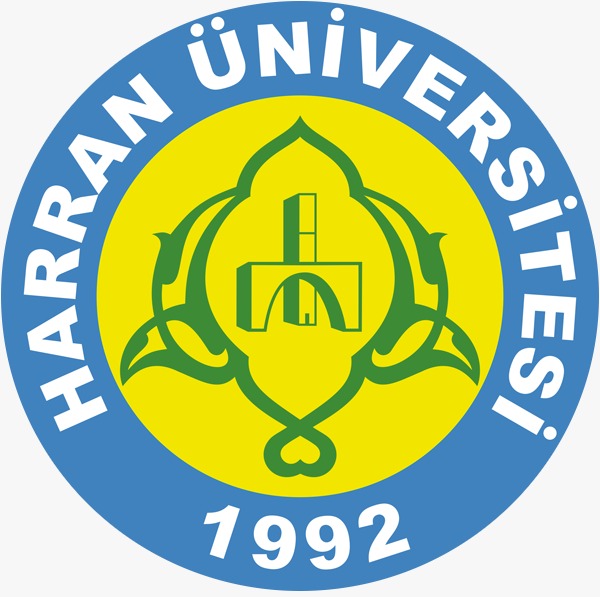 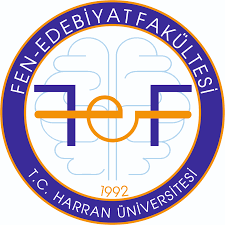 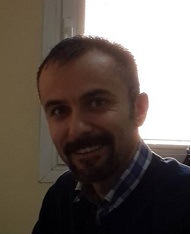 Doç. Dr. Haydar ALICI
Uygulamalı Matematik
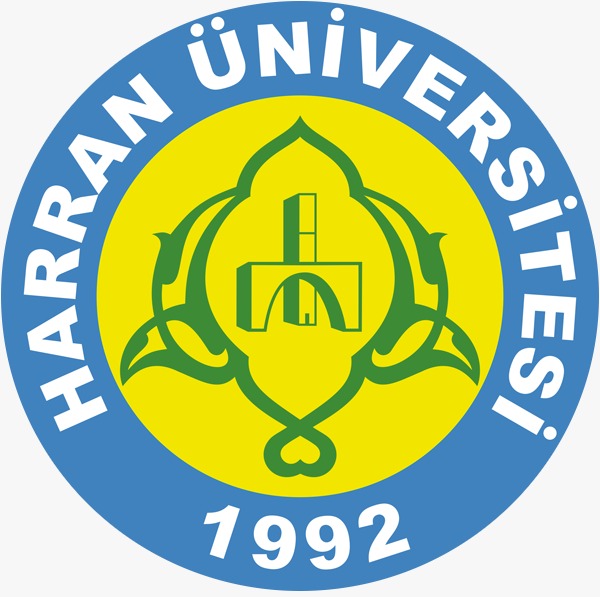 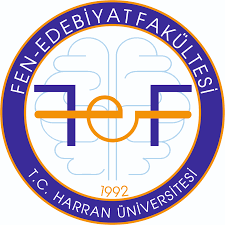 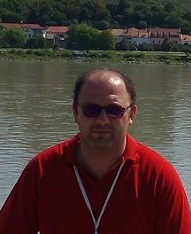 Doç. Dr. Mehmet GÜLBAHAR
Geometri
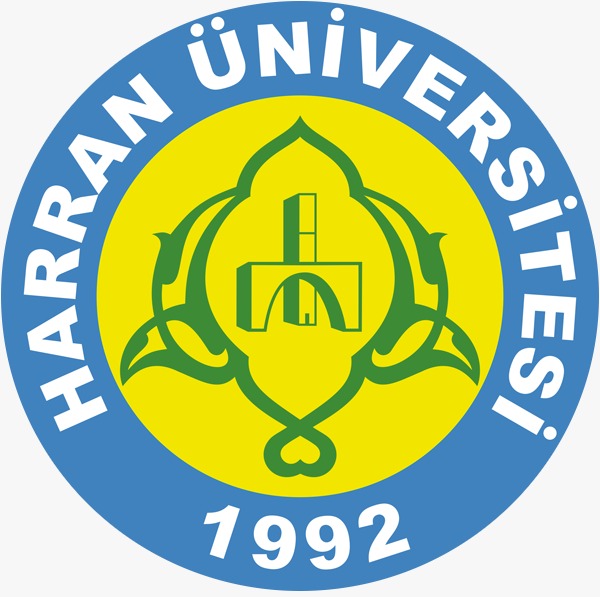 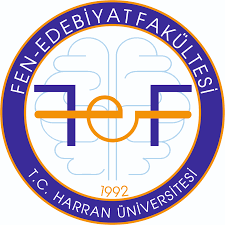 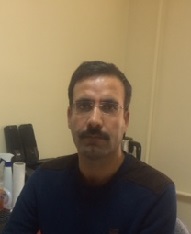 Doç. Dr. Mahmut MODANLI
Uygulamalı Matematik
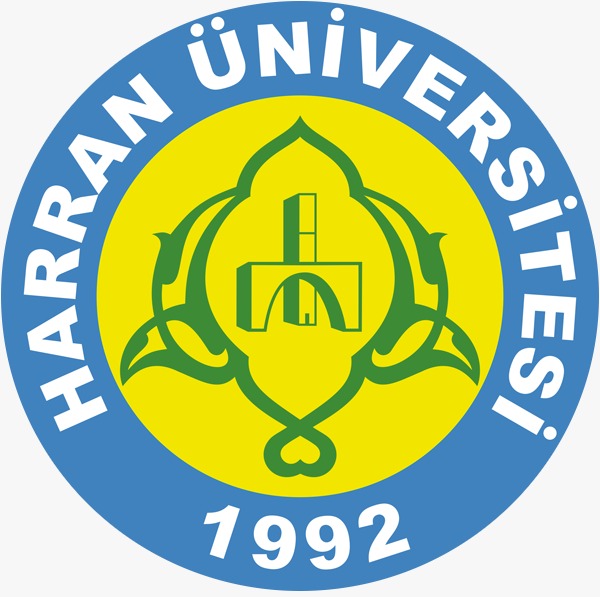 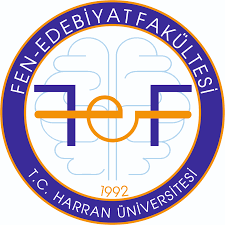 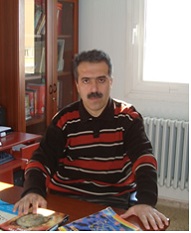 Dr. Öğr. Üyesi Abdullah YILDIRIM
Geometri
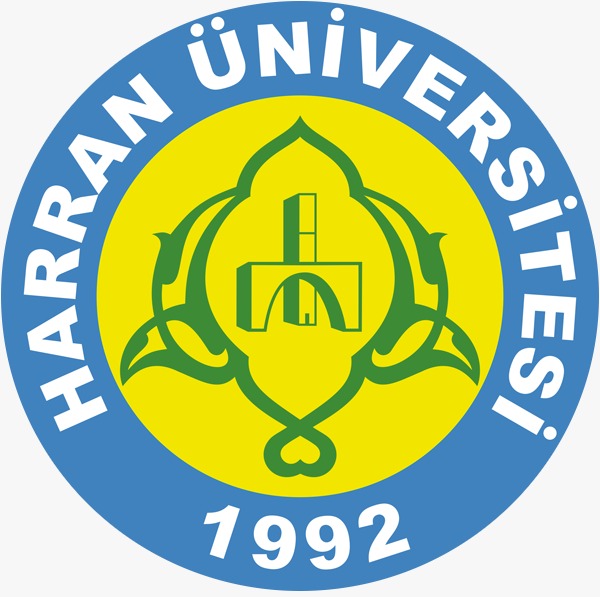 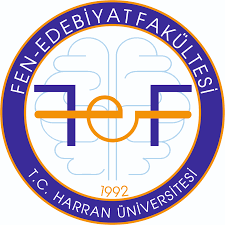 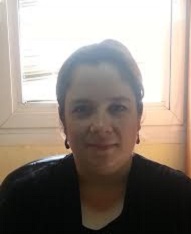 Bölüm Başkan Yardımcısı
Dr. Öğr. Üyesi N. Feyza YALÇIN
Cebir ve Sayılar Teorisi
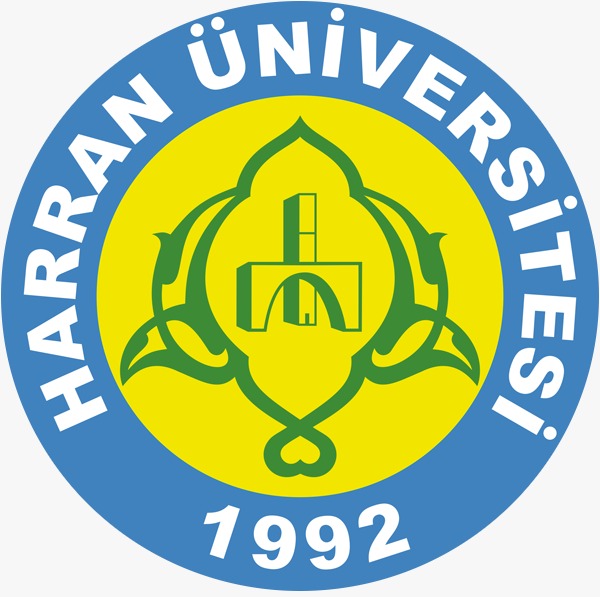 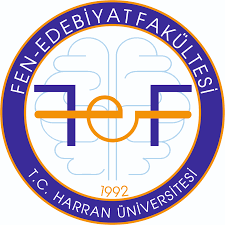 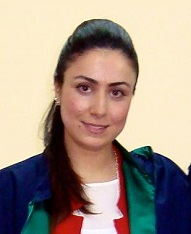 Bölüm Başkan Yardımcısı
Dr. Öğr. Üyesi Zehra VELİOĞLU
Cebir ve Sayılar Teorisi
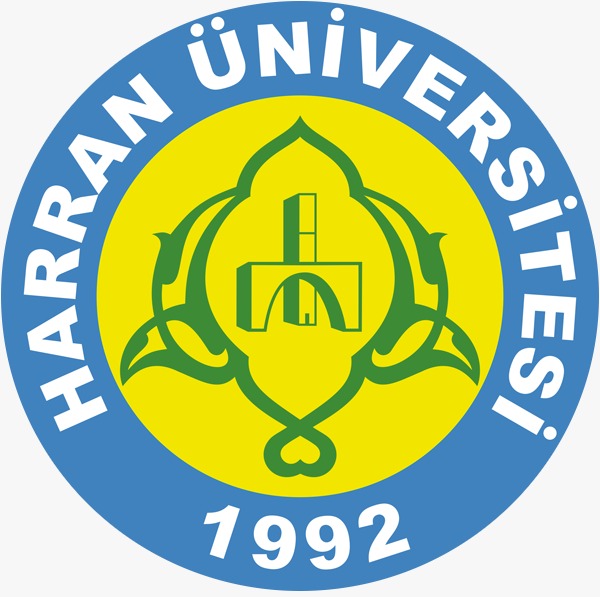 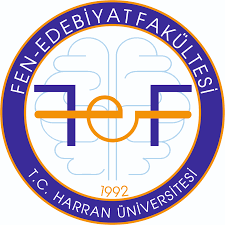 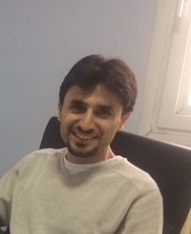 Dr. Öğr. Üyesi Fatih ÖZBAĞ
Uygulamalı Matematik
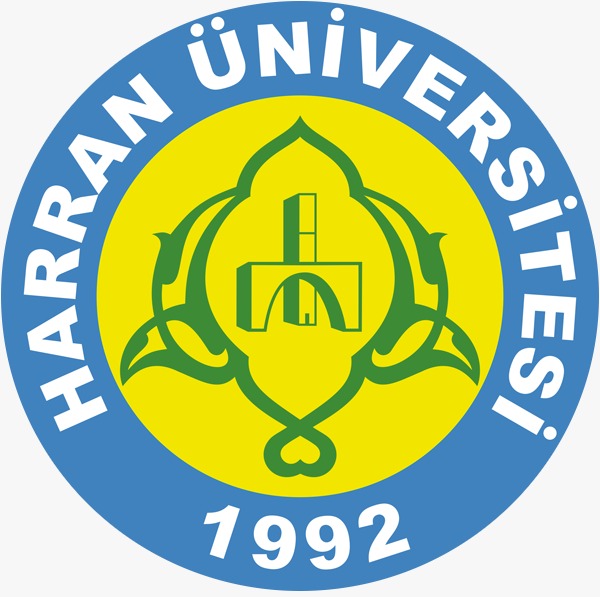 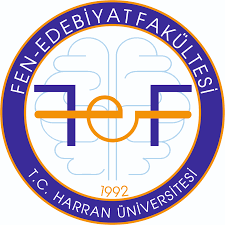 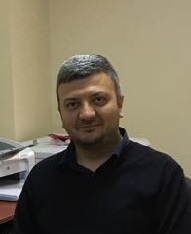 Dr. Öğr. Üyesi Kemal TOKER
Cebir ve Sayılar Teorisi
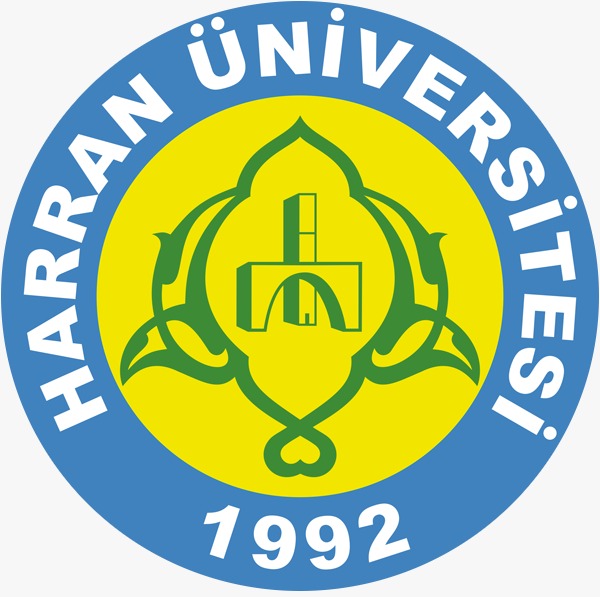 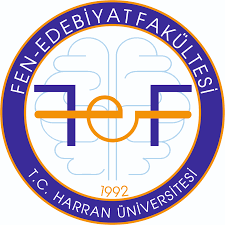 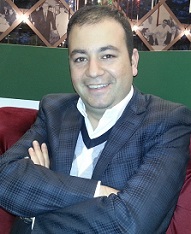 Dr. Öğr. Üyesi Bayram BALA
Uygulamalı Matematik
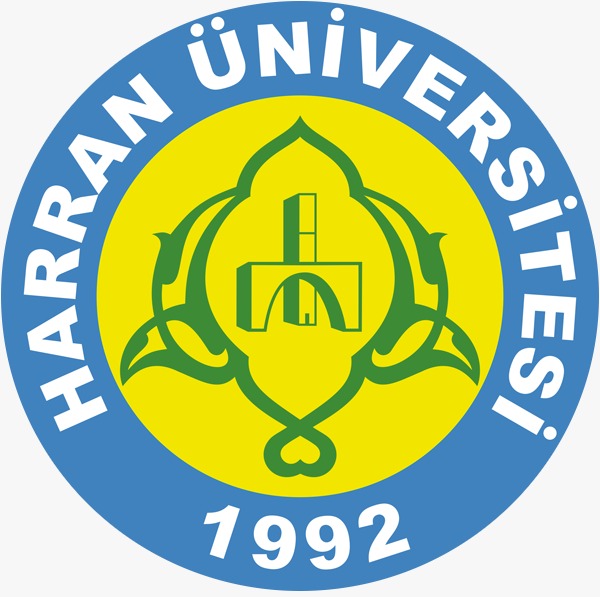 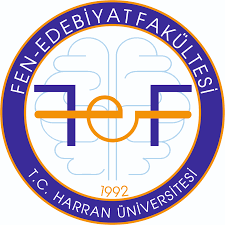 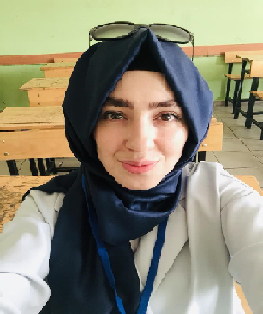 Dr. Öğr. Üyesi Döne KARAHAN
Matematiğin Temelleri ve Matematik Lojik
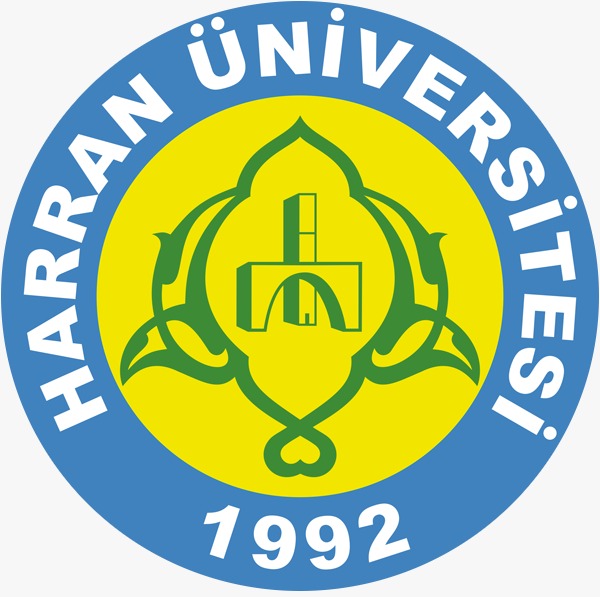 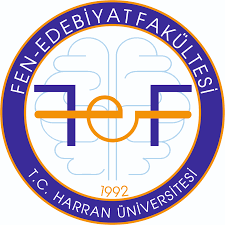 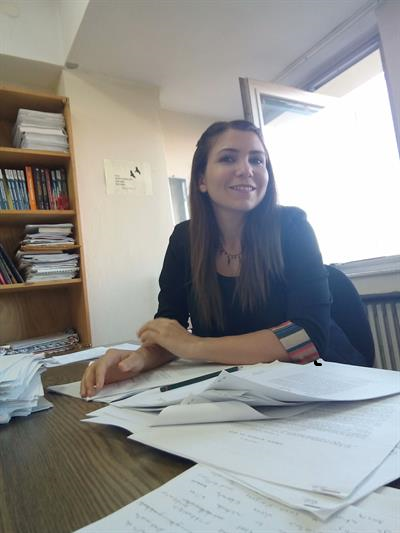 Dr. Öğr. Üyesi Gülay OĞUZ
Topoloji
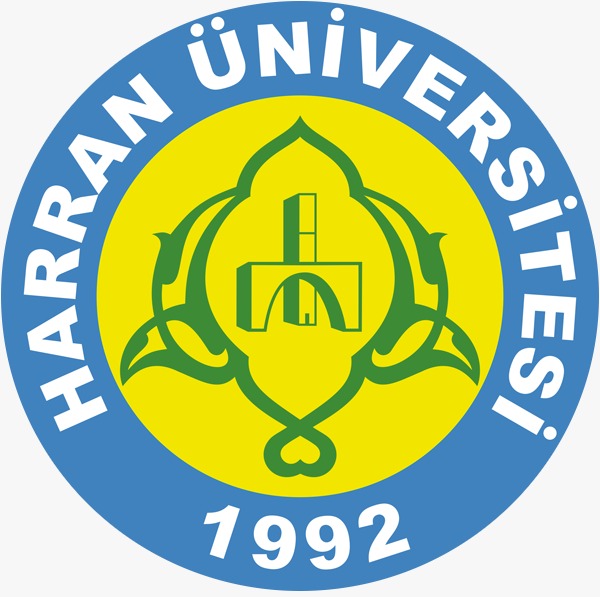 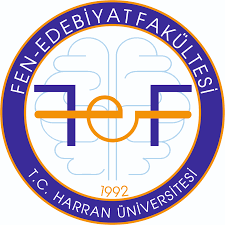 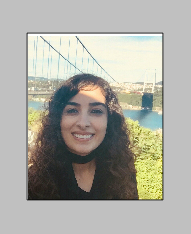 Arş. Gör. Dr. Esra ERKAN
Geometri
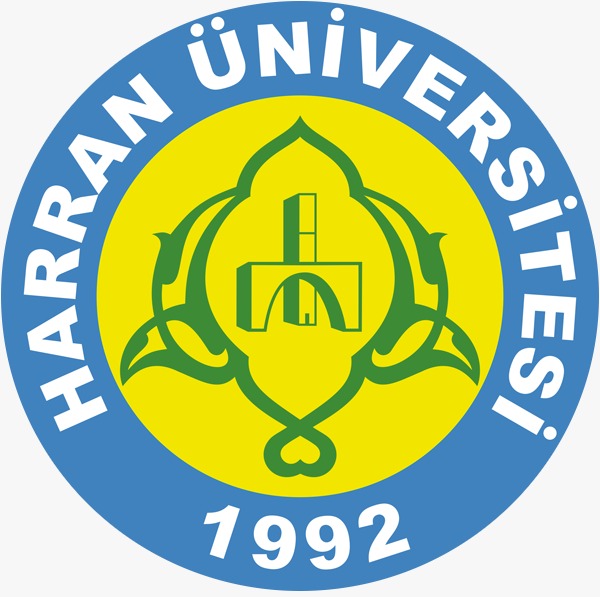 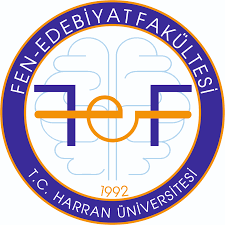 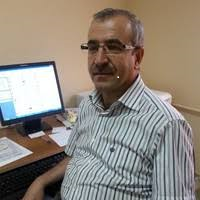 Öğr. Gör. Abdullah BAKIR
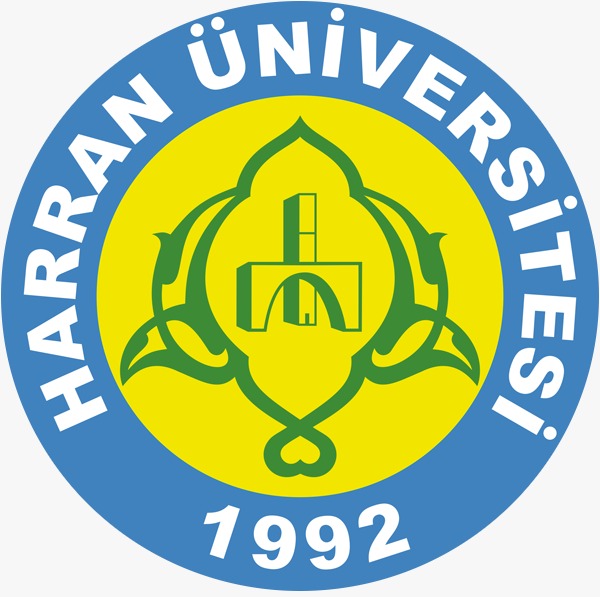 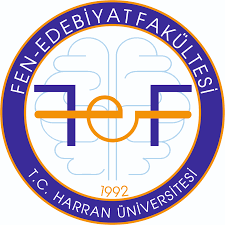 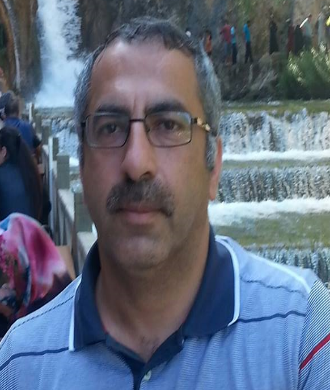 Öğr. Gör. Ekrem UÇAR
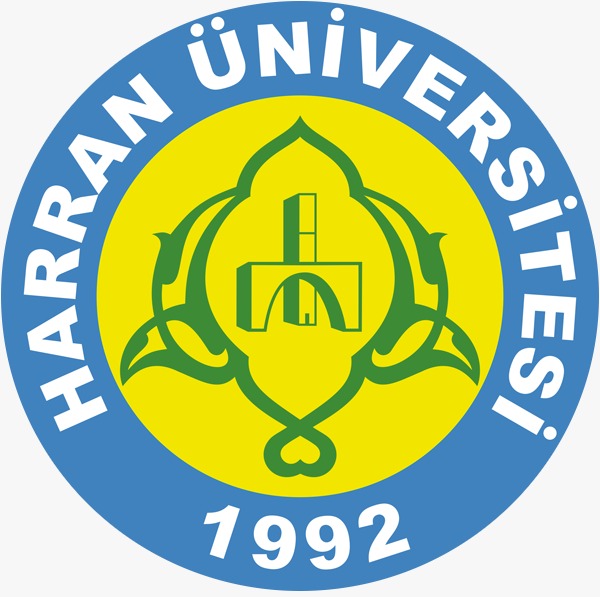 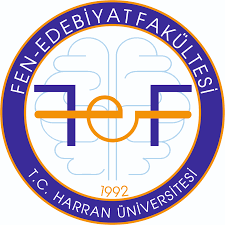 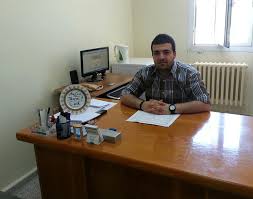 Arş. Gör. Harun ÇİÇEK
Analiz ve Fonksiyonlar Teorisi
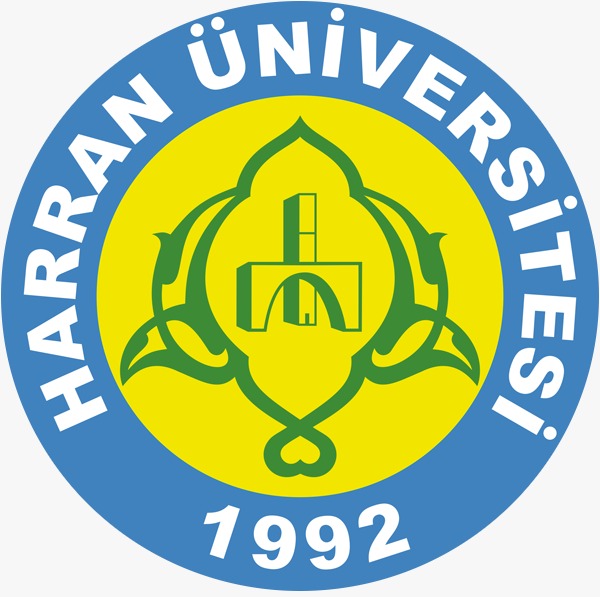 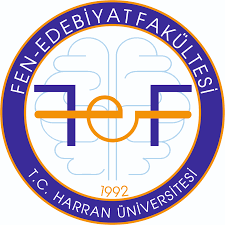 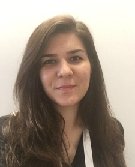 Arş. Gör. Ecem ACAR
Topoloji
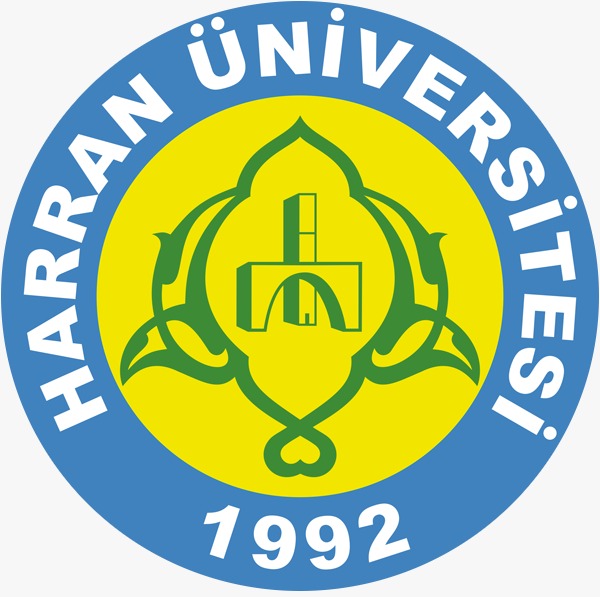 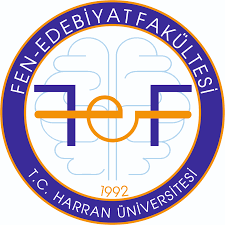 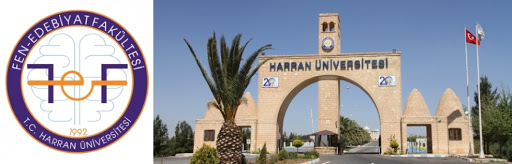 Teşekkürler…